American Gothicism
Characteristics of American Gothicism
wild landscapes  
remote or exotic locales 
dimly lit, gloomy settings  
ruins or isolated crumbling castles or mansions (later cities and houses)  
dark towers, hidden rooms  
dream states or nightmares  
found manuscripts or artifacts  
ancestral curses  
family secrets  
damsels in distress  
marvelous or mysterious creatures, monsters, spirits, or strangers    
scientific tone (fantastic events observed empirically)    
unnatural acts of nature (blood-red moon, sudden fierce wind, etc.)
Gothic Escapism
The Gothic novel had wild, haunted landscapes
It had supernatural events in the plot
It was often mysterious
The Gothic concept had its roots in France, Germany*, & England
*Gothic – 1. Adj. of or relating to eastern Germany (the Goths) 2. In literature: containing elements of the grotesque, bizarre, and/or mysterious
Edgar Allen Poe was American Gothicism’s greatest author
Gothic Escapism
American landscapes did not provide the ancient locales of Europe – i.e. no 1000 year old castles or cemeteries 
Focused on a psychological exploration of the human mind
Fear
Anxiety
Paranoia
Sanity
Melancholy
"Those who dream by day are cognizant of many things which escape those who dream only by night.“

“All that we see or seem is but a dream within a dream.”
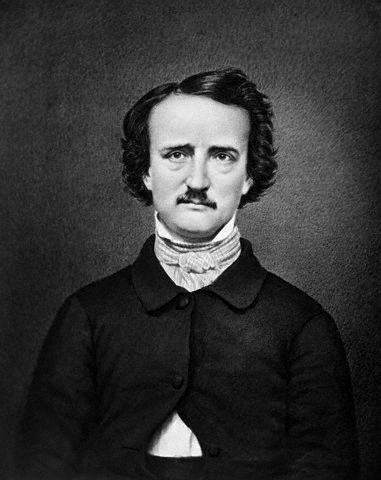 Texts  we will be looking at
Gothicism's Influence on Pop Culture
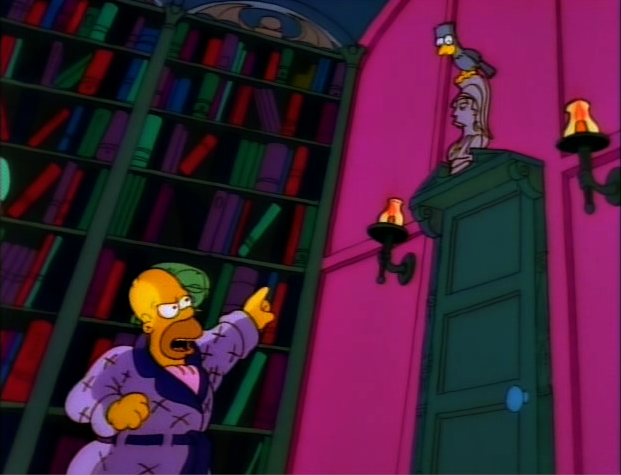 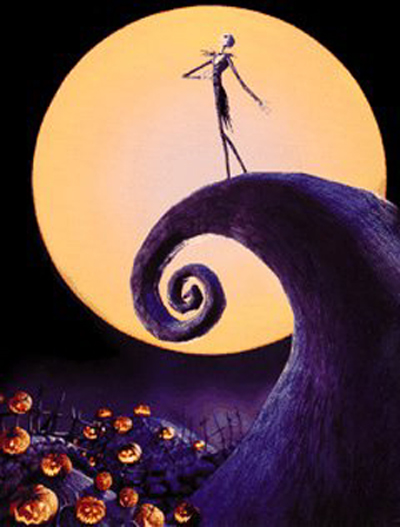 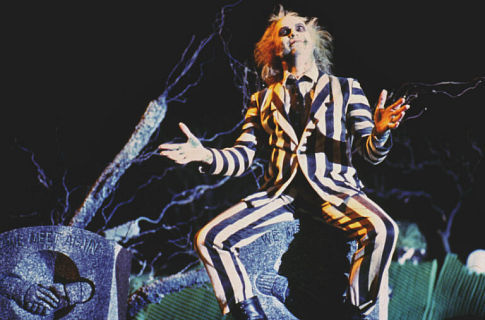 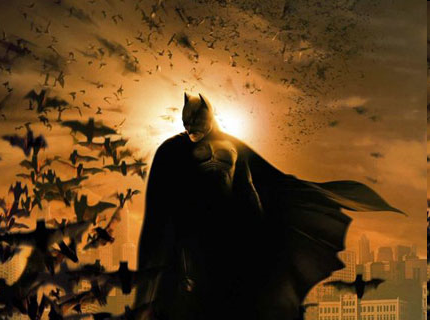 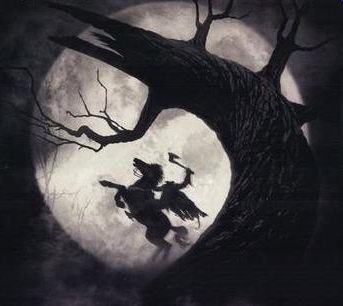 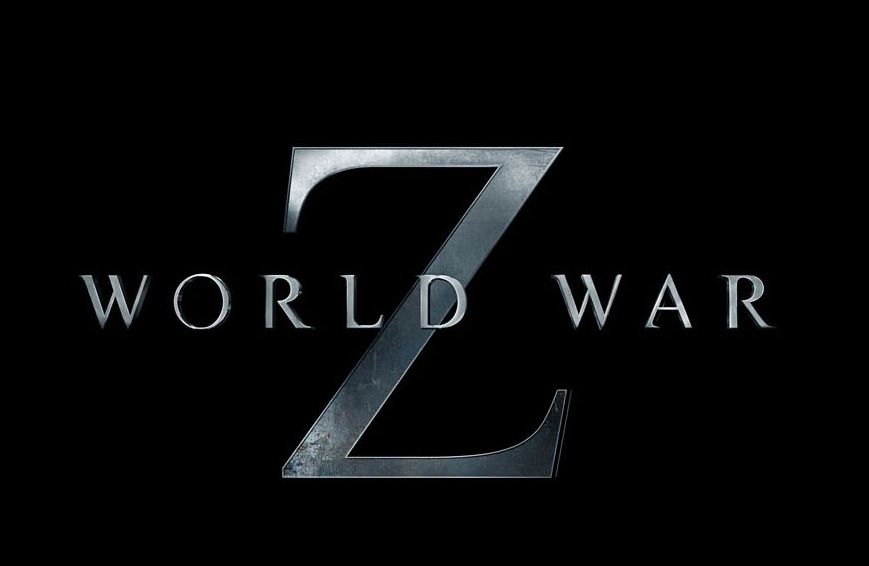 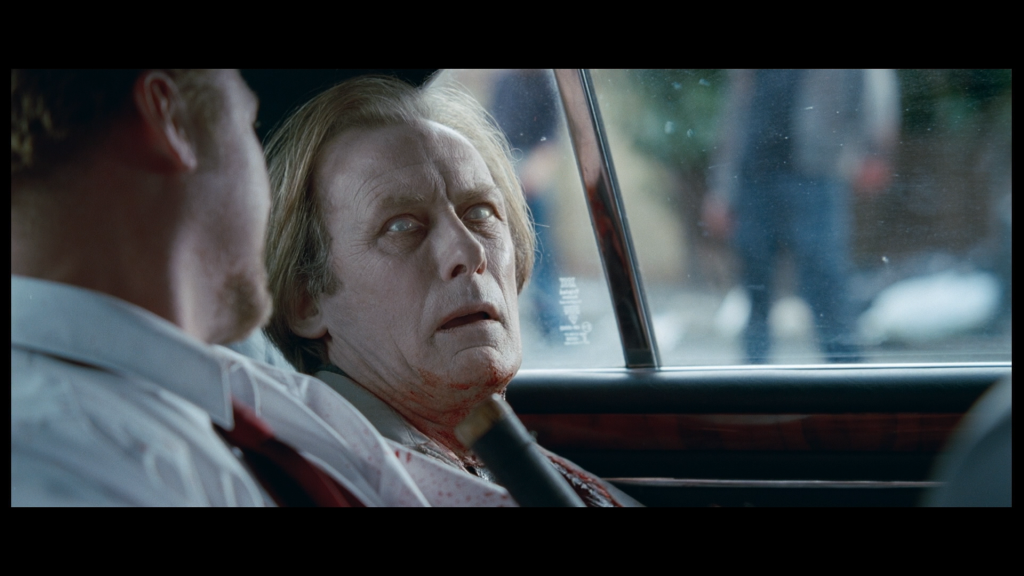 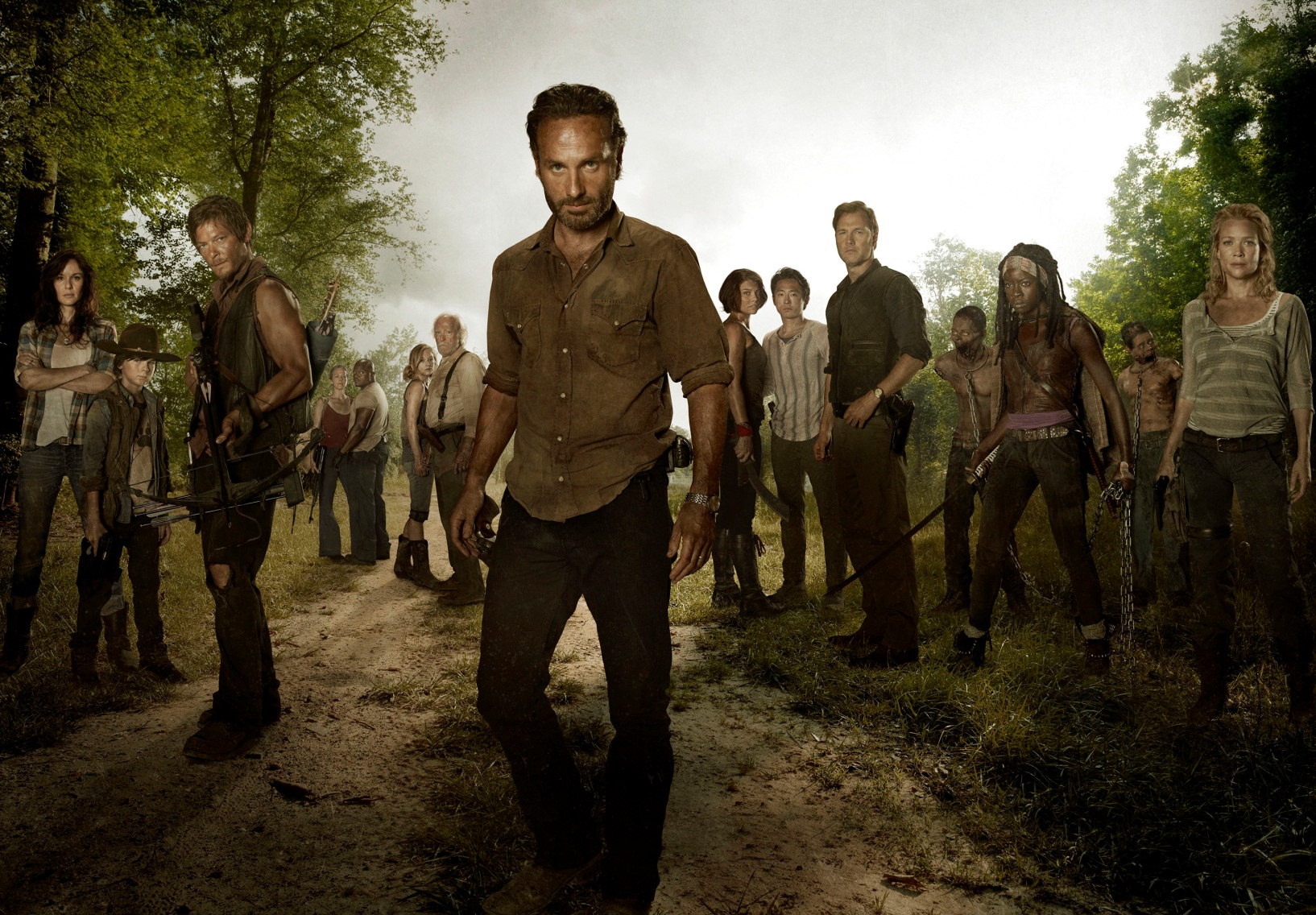 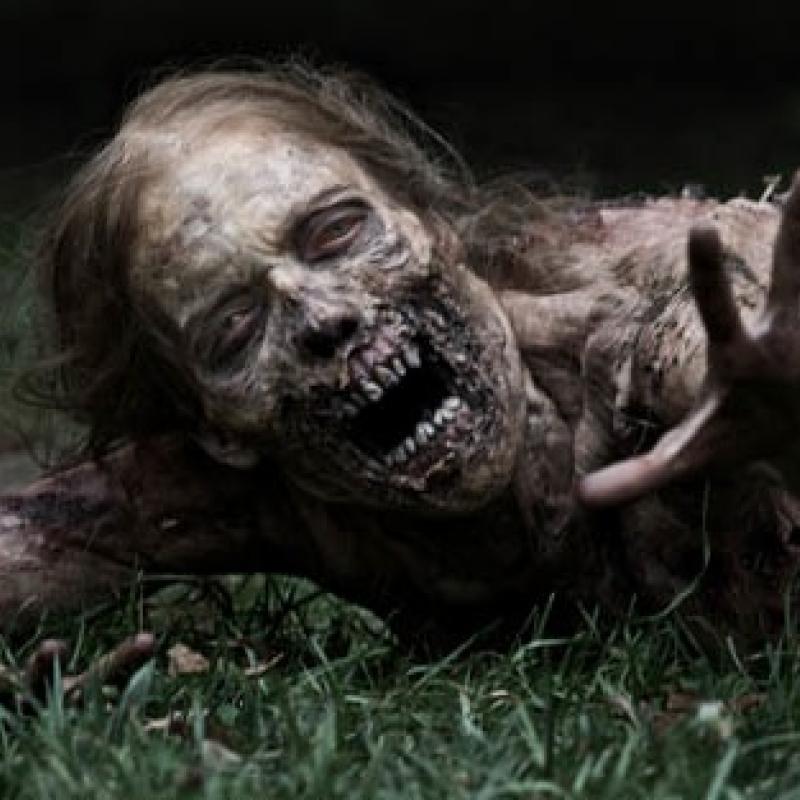 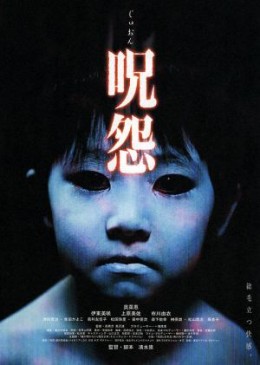 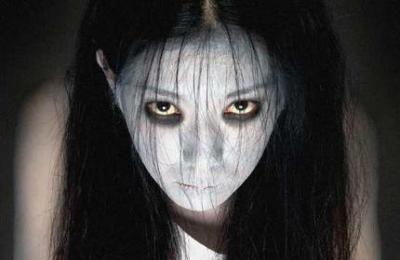 Faces of Gothicism
Edgar Alan Poe
The Raven
The Masque of the Red Death
The Tell Tale Heart
El Dorado
The Pit & The Pendulum
Vincent Price
Tales of Terror
The House on Haunted Hill
Madhouse
The Fly
The Last Man on Earth
Theater of Blood
Stephen King
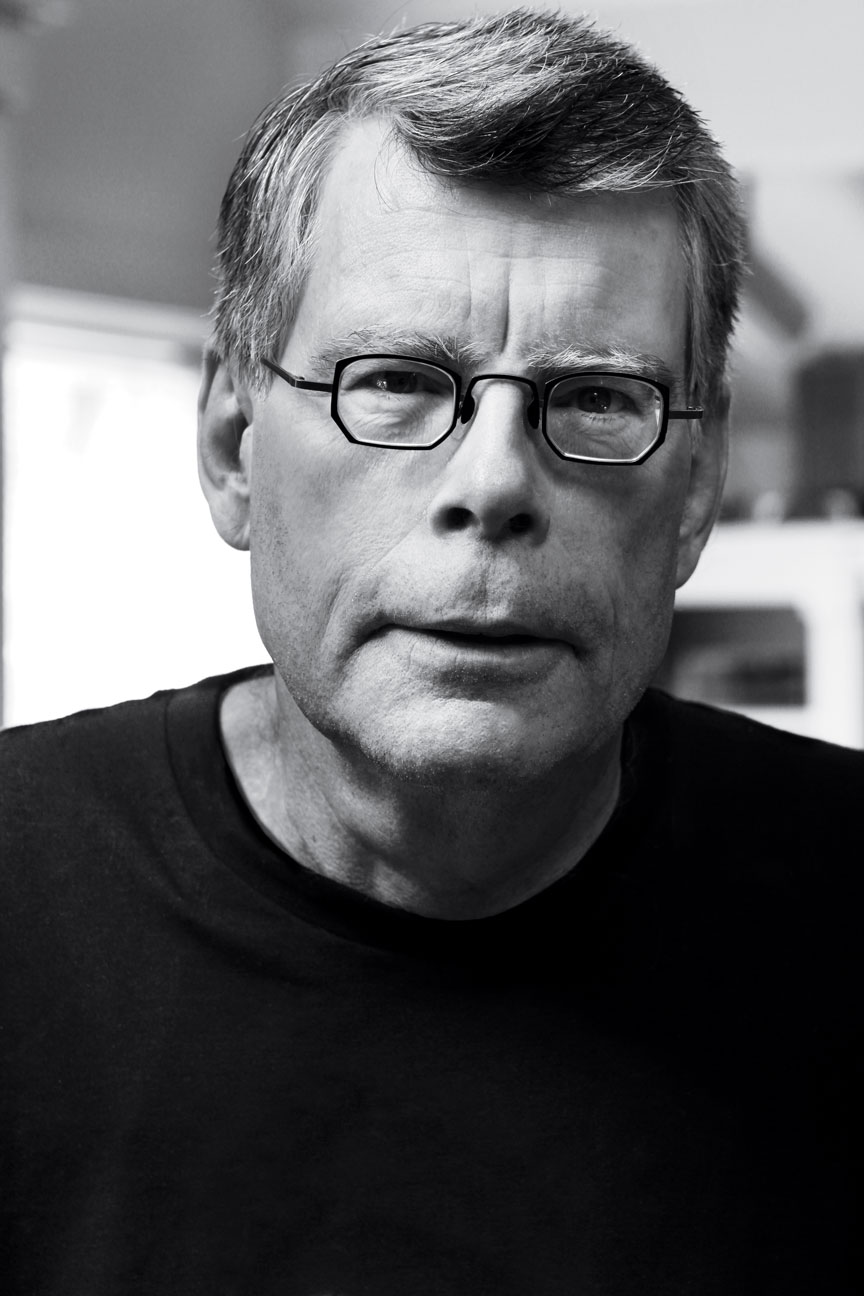 Misery
Pet Semetary
It
The Stand
Carrie
The Shining
Tim Burton
Edward Scissorhands
The Corpse Bride
A Nightmare Before
Christmas
Sweeny Todd
Batman
Beetlejuice